Paria River Ecological Conservation
Mapping Russian Olive and Tamarisk to Inform Invasive Species Management Along the Paria River, Utah
Russian olive (Eleagnus angustifolia):
Brought to the U.S. for erosion and wind management
Widely planted in 1940’s 
Fourth most common woody riparian species in the Western U.S.
Due to its adaptability, easily crowds out native riparian species through formation of dense stands
Tamarisk (Tamarix ramosissima):
Brought to the U.S. for erosion control
Widely planted in early 1900’s
Second most common woody riparian species in the Western U.S.
Secretes salt through depositions, increasing soil salinity
High evapotranspiration rate
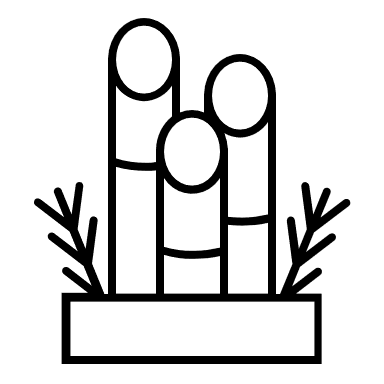 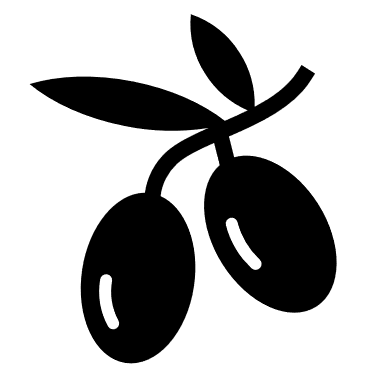 Passes directly through the Grand Staircase-Escalante National Monument (GSENM) (est. 1996)
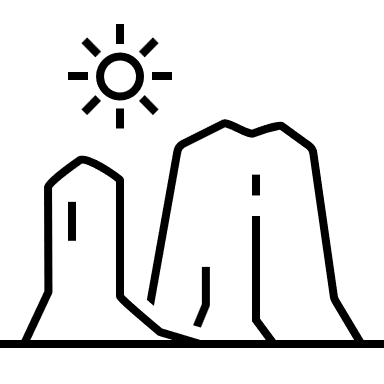 Study Area – Paria River
Model Input Predictor Variables
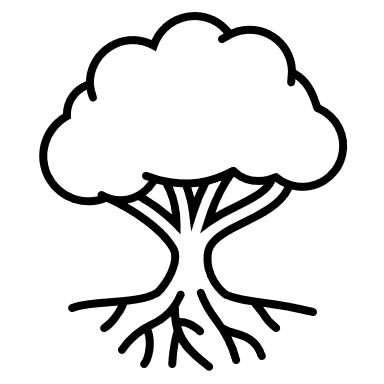 Major tributary of the Colorado River along the UT/AZ border
940+ unique species of vegetation within GSENM
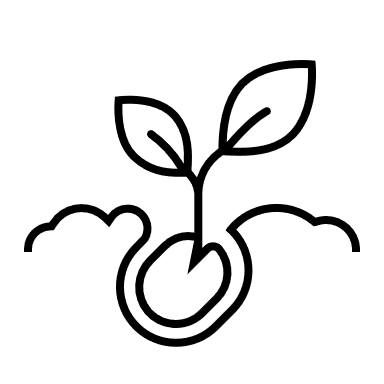 LiDAR Canopy Height
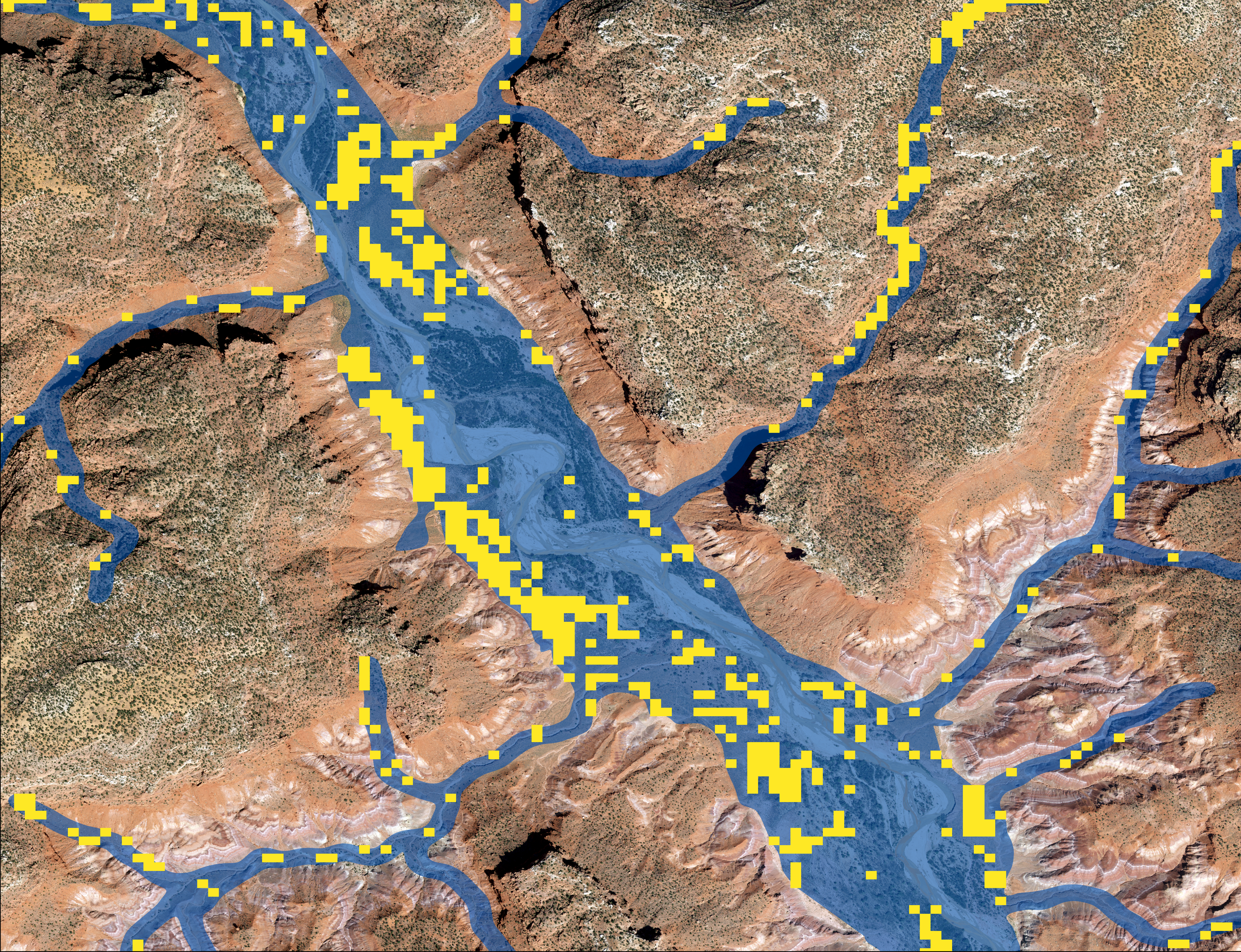 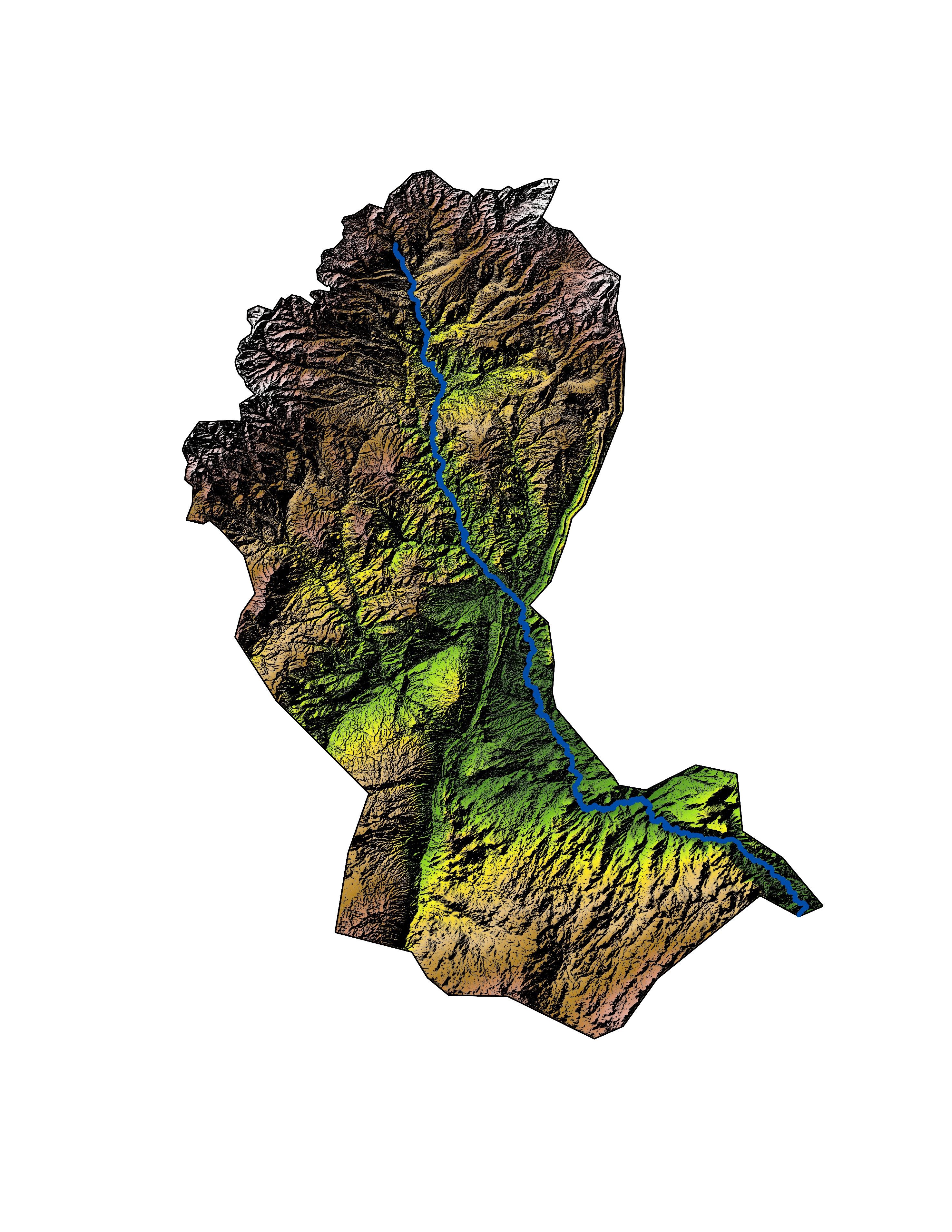 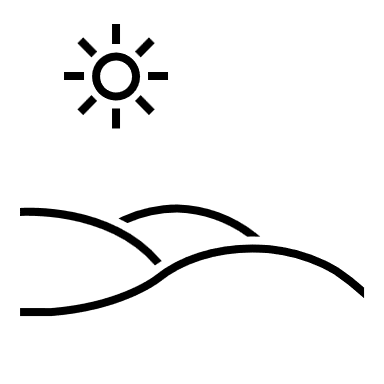 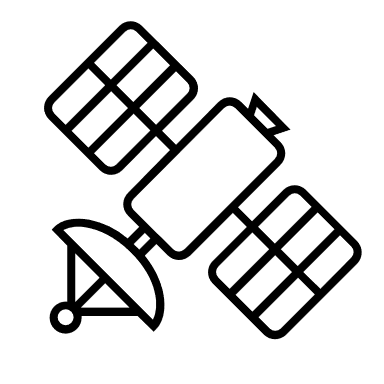 Topography
Main source of sediment for the Grand Canyon
Spectral Indices
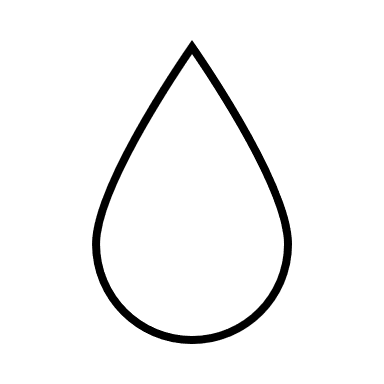 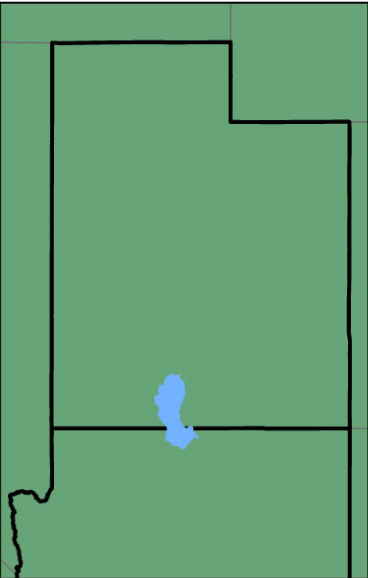 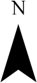 Utah
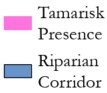 Tamarisk Presence
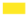 Riparian Corridor
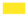 0.34
0
1
0.67
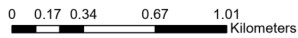 km
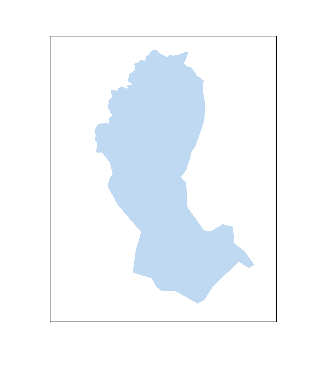 NASA Earth observations used to map invasive species, can help stakeholders like the Grand Staircase-Escalante partners identify and prioritize treatment areas
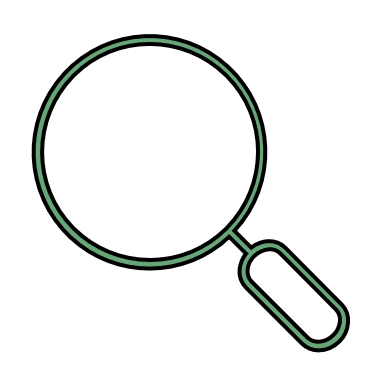 Arizona
Satellites/Sensors
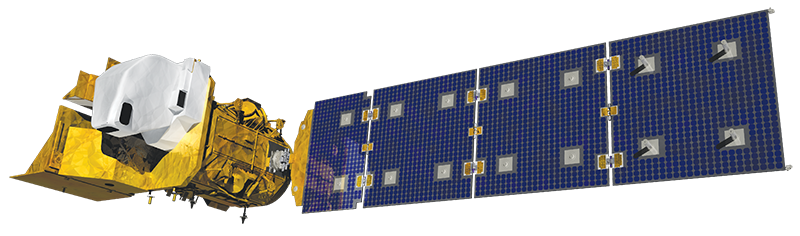 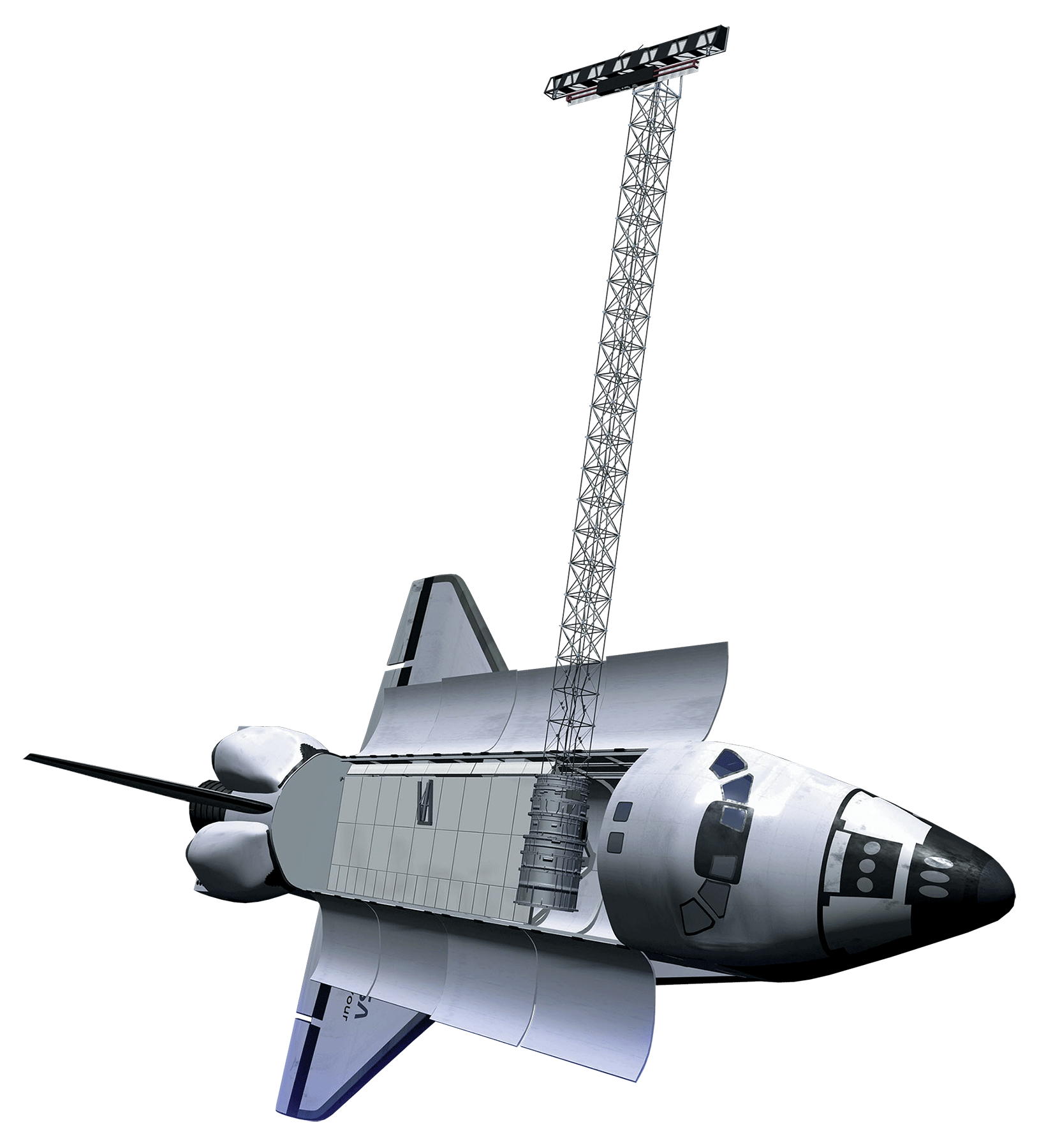 180
360
0
0
28
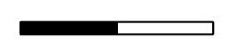 14
km
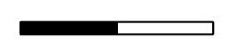 km
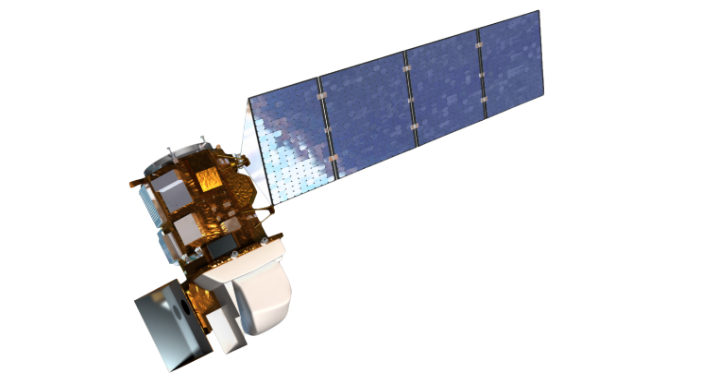 Team Members
Shuttle Radar Topography Mission
Landsat 9 OLI-2
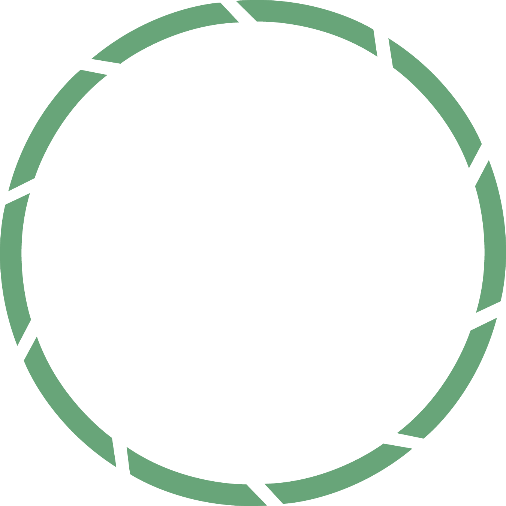 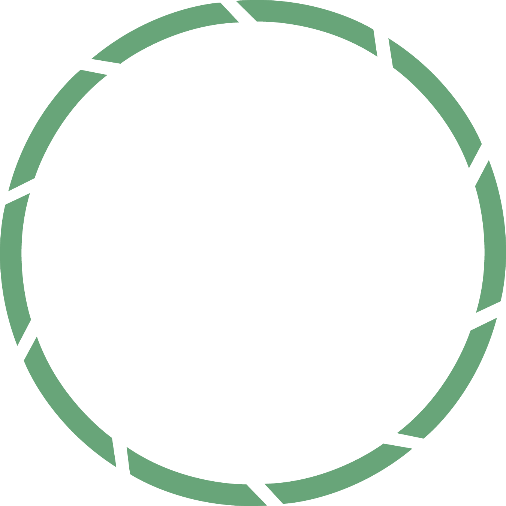 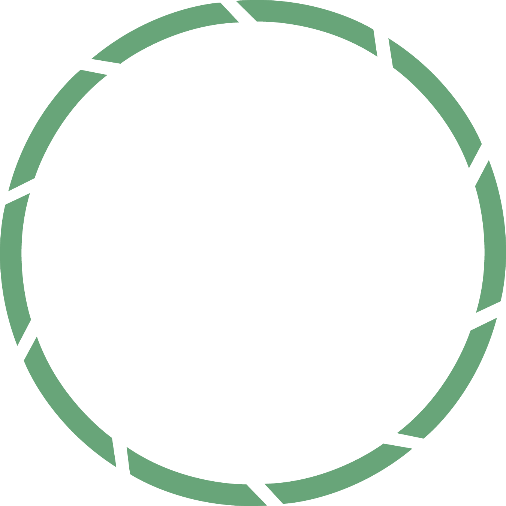 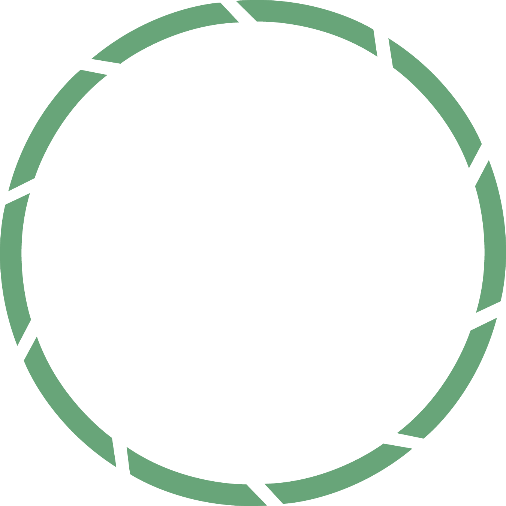 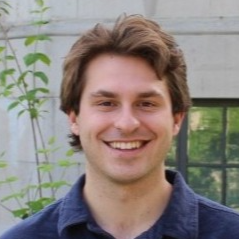 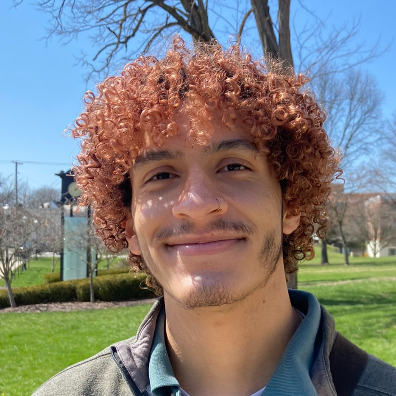 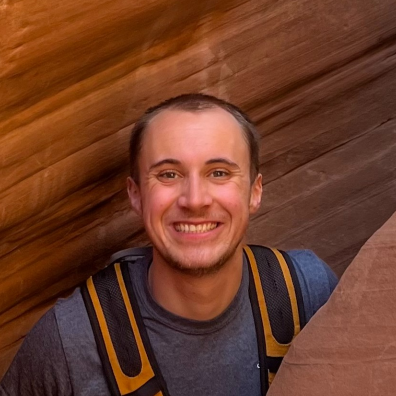 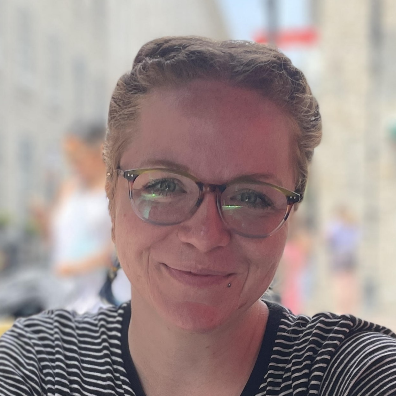 Landsat 8 OLI
Acknowledgements
Annie Kowalski
Wesley Rancher
Max VanArnam
Project Lead
Truman Anarella
The team would like to thank everyone who made this project possible:
Partners: Kevin Berend, Grand Staircase Escalante Partners
Advisors: Dr. Paul Evangelista (Colorado State University, Natural Resource Ecology Laboratory), Dr. Catherine Jarnevich (USGS, Fort Collins Science Center), Dr. Anthony Vorster (Colorado State University, Natural Resource Ecology Laboratory), Peder Engelstad (Colorado State University, Natural Resource Ecology Laboratory), Christopher Tsz Hin Choi (Colorado State University, Natural Resource Ecology Laboratory)
Fellow: Sarah Hettema (DEVELOP CO)
Colorado – Fort Collins